আরবি ১ম পত্রের ক্লাসে সবাইকে
স্বাগতম
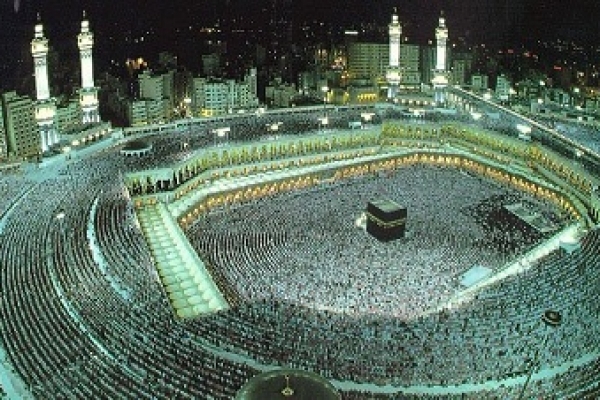 পরিচিতি
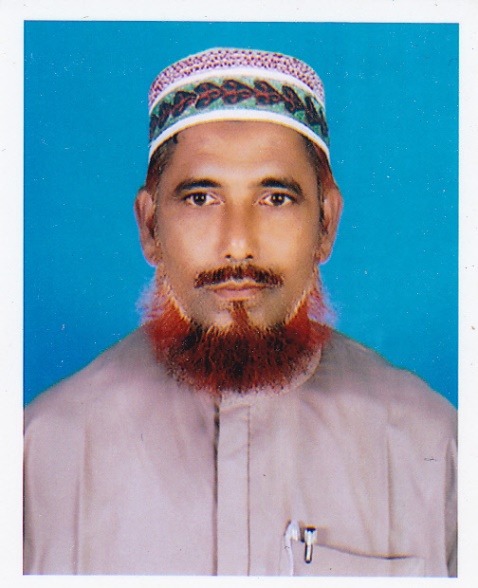 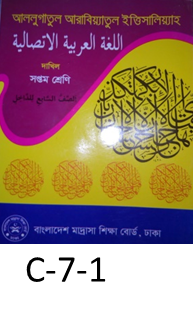 শিক্ষক পরিচিতি 
মোঃ ফজলুর রহমান 
সহ-সুপার 
মানিকদিপা দারুস সুন্নাহ্‌ দাখিল মাদ্‌রাসা 
শাজাহানপুর ,বগুড়া। 
মোবাইল-০১৭১০৭৯১০৯৯ 
Email- fazlurmonoara@gmail.com
পাঠ পরিচিতি 
শ্রেনি – ৭ম 
বিষয়- আরবি ১ম পত্র 
ইউনিট-১ , পাঠ- ৭ 
তারিখ- ৩০/০৯/২০১৯খ্রিঃ 
সময়-৪৫ মিনিট
নিচের ছবি গুলো দেখ
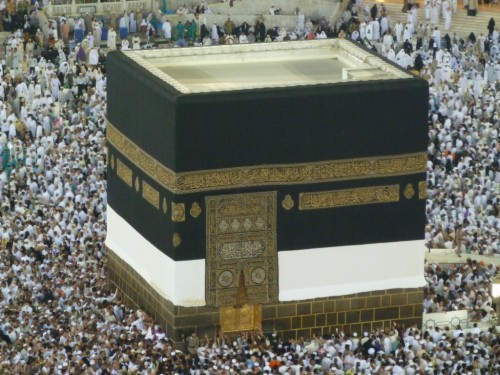 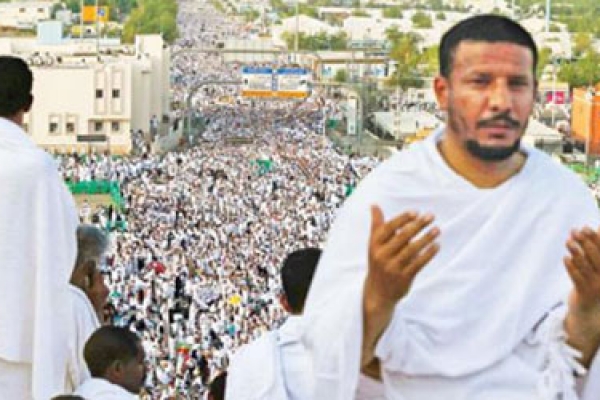 কাবা শরীফ
আরাফার ময়দান
=الاعلان الدرس পাঠ ঘোষণা
الحج 
হজ
=  ما يستفاد من الدرسশিখন ফল
ما يتعلم الطالب من هذا الدرس ---
১। যে পথ দিয়ে জেদ্দার উদ্দেশ্যে পিতার যাত্রা তা বলতে পারবে।
২। তার সাফা মারওয়ার মাঝে সায়ী করা সম্পর্কে বলতে পারবে।
৩। পিতা জাহাজে অতিবাহিত করা সম্পর্কে বলতে পারবে।
=الدرس الاسوة আদর্শ পাঠ
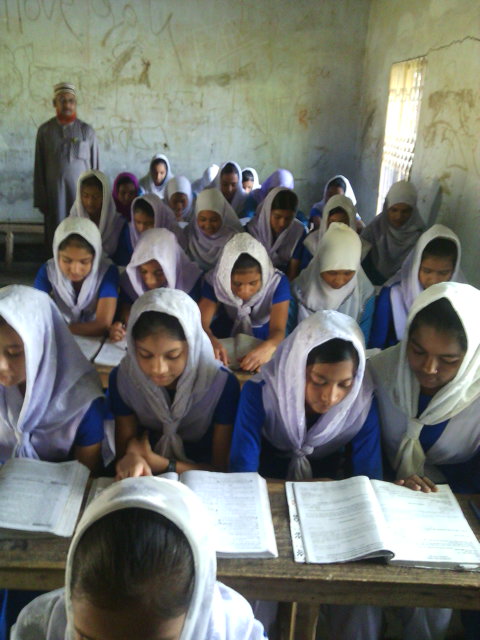 =الدرس الاصوات সরব পাঠ
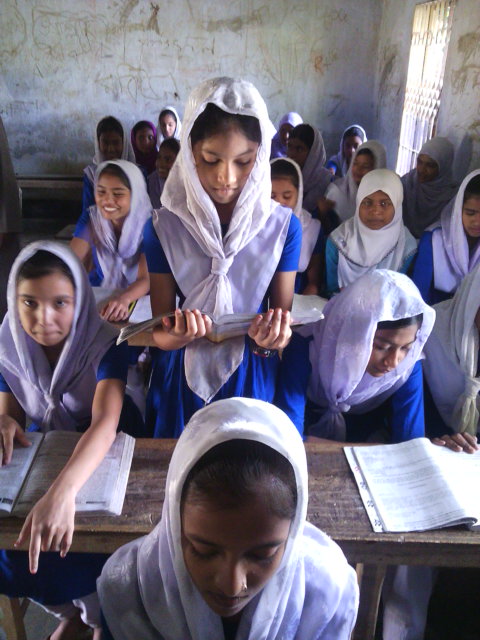 =اعلم معانى المفرداتশব্দের অর্থ জেনে নেই
قبلت
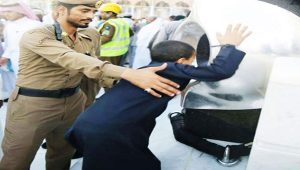 চুম্বন করেছ
ايام حجك
হজের দিনগুলো
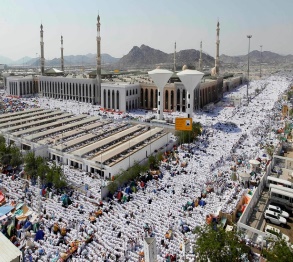 ازدحام شديد
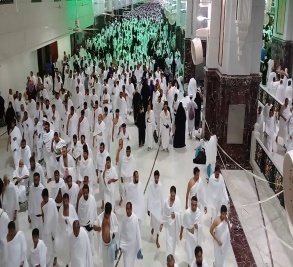 প্রচন্ড ভিড়
طريق البحر
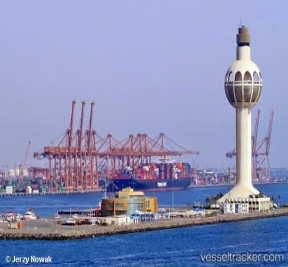 জলপথ
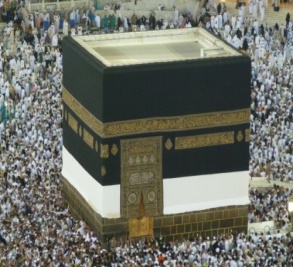 সাত চক্কর
سبعة اشواط
= البحث আলোচনা
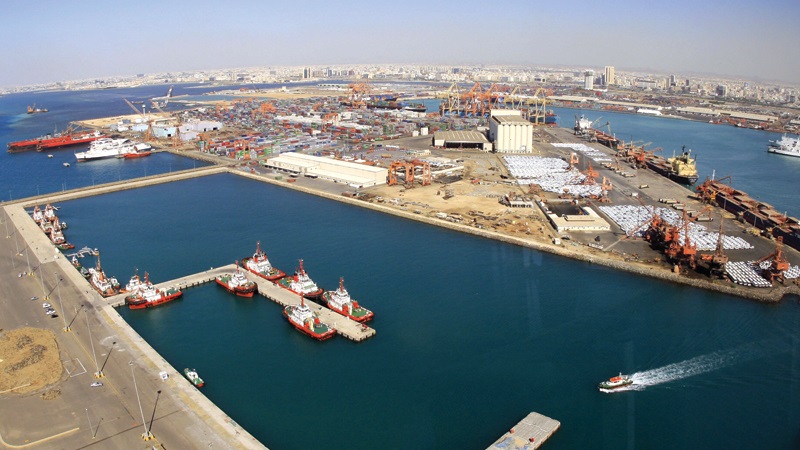 البحث: ان درس الحج مكالمة مهمة التى وقعت بين الاب والابن بعد رجوع الاب من الحج الى البيت سأل الابن اولا عن قصة حجه- فاجاب الاب سافرنا عن طريق البحر وقضينا فى السفينة خمسة عشر يوما ثم نزلنا ميناء جدة-
الاعمال الافرد=একক কাজ
السوال: عن اى طريق سافر الاب الى جدة ؟
الجواب: عن  طريق البحر
السوال: كم يوما قضى فى السفينة ؟
الجواب: خمسة عشريوما
السوال: كم مرة قبل الاب الحجر الاسود ؟
الجواب: مرة واحدة
= البحث আলোচনা
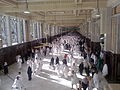 البحث: سعيت بين الصفا والمروة سبعة اشواط بمشقة شديدة- فى اليوم الثامن لذى الحجة ذهبنا الى منى ثم فى اليوم التاسع الى عرفات ووقفنا هناك الى غروب الشمس وقضينا ليلة العاشر بمزدلفة-
الاعمال الازواج=জোড়ায় কাজ
السوال: كم شوطا سعى الاب بين الصفا المروة ؟ ومتى خرج الى منى وعرفات والمزدلفة ؟
الجواب: سعيت بين الصفا والمروة سبعة اشواط بمشقة شديدة- فى اليوم الثامن لذى الحجة ذهبنا الى منى ثم فى اليوم التاسع الى عرفات ووقفنا هناك الى غروب الشمس وقضينا ليلة العاشر بمزدلفة-
= البحث আলোচনা
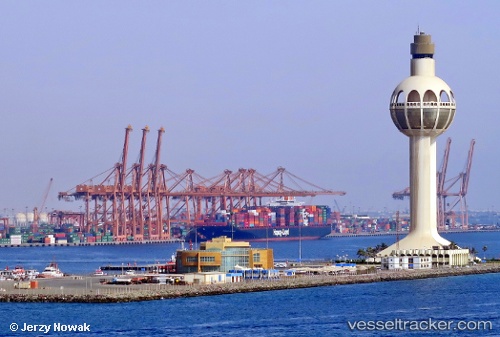 البحث: ان السفر بالبحر سفر ممتع ووسيلة لمشاهدة المناظر الجميلة المتنوعة والعجائب والغرائب البحرية – سافرنا عن طريق البحر وقضينا فى السفينة خمسة عشر يوم ثم نزلنا ميناء جدة-
الاعمال الاحزاب=দলীয় কাজ
السوال: عن اىطريق سافر الاب الى جدة ؟ كم يوما قضى فى السفينة ؟
الجواب: ان السفر بالبحر سفر ممتع ووسيلة لمشاهدة المناظر الجميلة المتنوعة والعجائب والغرائب البحرية – سافرنا عن طريق البحر وقضينا فى السفينة خمسة عشر يوم ثم نزلنا ميناء جدة-
القيم=মূল্যায়ন
السوال: اى طريق سافر الاب الى جدة ؟
الجواب: (الف) طريق البحر (ب) طريق الارض   (ج) طريق السماء   (د) طريق الجو
السوال: كم يوما  قضى فى السفينة ؟
الجواب : (الف) ثلاثة عشر  (ب)اربعة عشر  (ج) خمسة عشر  (د) ستة عشر
السوال: كم مرة قبل الاب الحجر الاسود؟
الجواب :   (الف) واحدة    (ب) اثنان     (ج) ثلاثة    (د) اربعة
السوال: كم شوطا سعى الاب بين الصفا والمروة ؟
الجواب : (الف) خمسة      (ب) ستة     (ج) سبعة        (د) ثماتية
الواجب المنزلى=বাড়ির কাজ
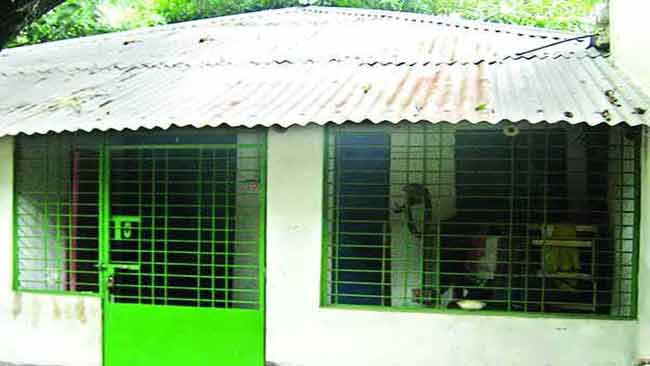 السوال : تحدث بالجمل التالية حسب الضمائر بين القوسين مع تغيير ما يلزم كما فى المثال:
المثال : ذهبت الى مكة لابسا ملابس الاحرام (انا)
             ذهبنا الى مكة لابسين ملابس الاحرام (نحن)
ধন্যবাদ
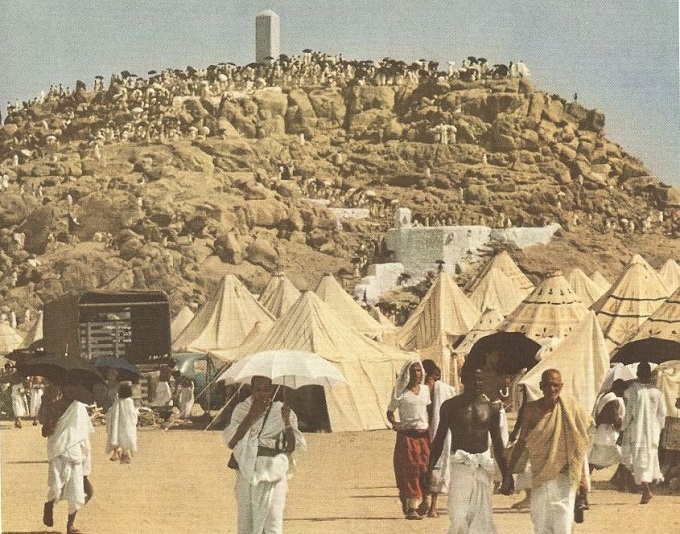